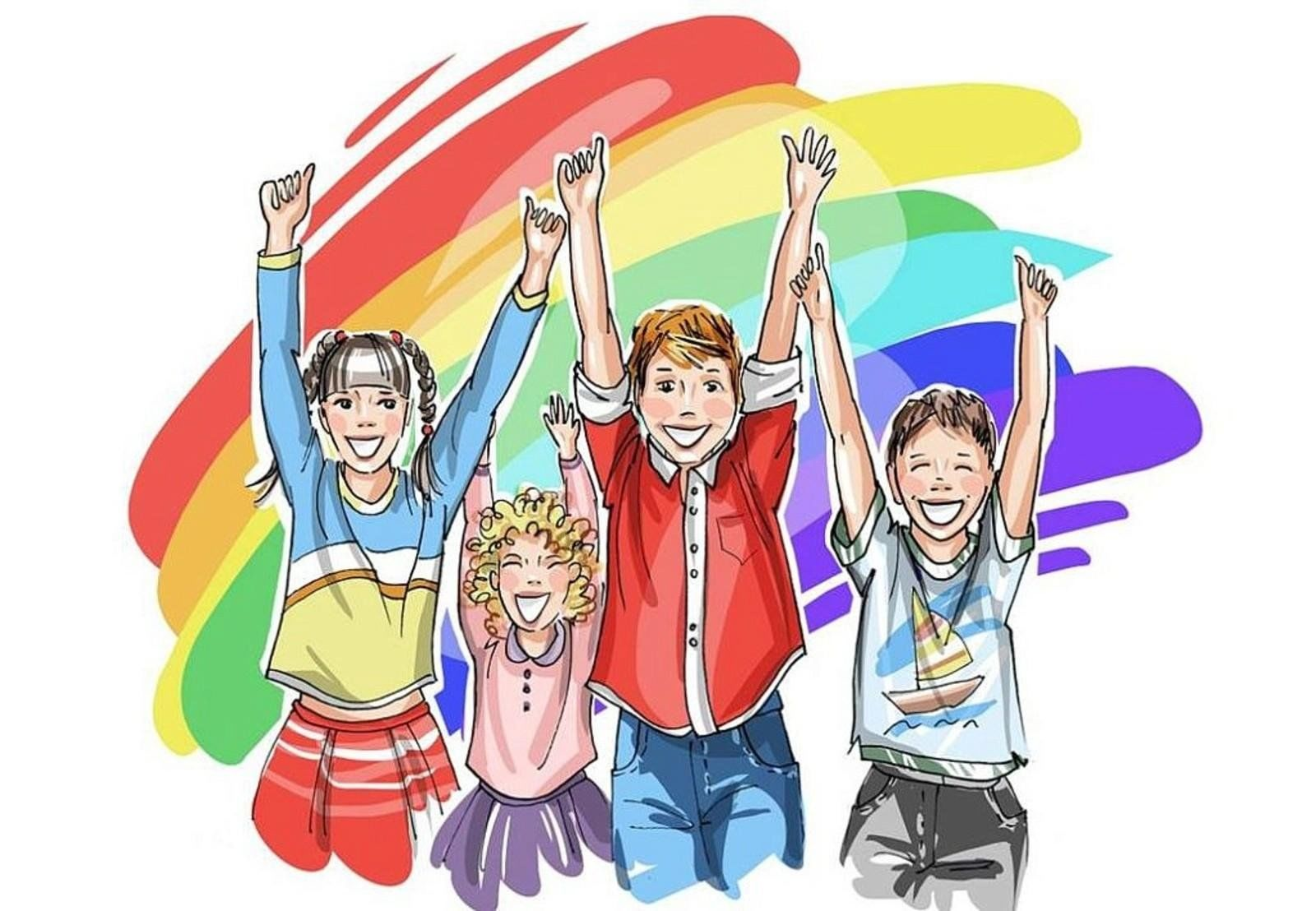 НАЦИОНАЛЬНЫЙ ПРОЕКТ 
«МОЛОДЁЖЬ И ДЕТИ»
НАЦИОНАЛЬНЫЕ ПРОЕКТЫ (2025-2030)
Разработаны и внедрены в образовательные программы общего образования, среднего профессионального образования и
соответствующие дополнительные профессиональные программы, а также
основные программы профессионального
обучения модули по БАС
Продолжительная и активная жизнь
Инфраструктура для жизни
Беспилотные авиационные системы
Завершение до конца 2030 года капитального ремонта зданий дошкольных образовательных организаций и общеобразовательных
организаций, признанных нуждающимися в проведении такого ремонта по состоянию на 1 января 2025 г.
Семья
Эффективная транспортная система
Технологическое обеспечение
продовольственной безопасности
Экологическое благополучие
Экономика данных и цифровая трансформация государства
Молодежь и дети
Создание эффективной системы подготовки, профессиональной
переподготовки и повышения квалификации кадров для приоритетных отраслей экономики исходя из прогноза потребности в них
Кадры
Эффективная и конкурентная экономика
Достижение к 2030 году "цифровой зрелости"
государственного и муниципального управления, ключевых отраслей экономики и социальной сферы, в том числе здравоохранения и образования, предполагающей автоматизацию большей части транзакций в рамках единых отраслевых цифровых платформ и модели
управления на основе данных с учетом ускоренного внедрения технологий обработки больших объемов данных, машинного обучения и искусственного
интеллекта	7
Туризм и гостеприимство
Международная кооперация и экспорт
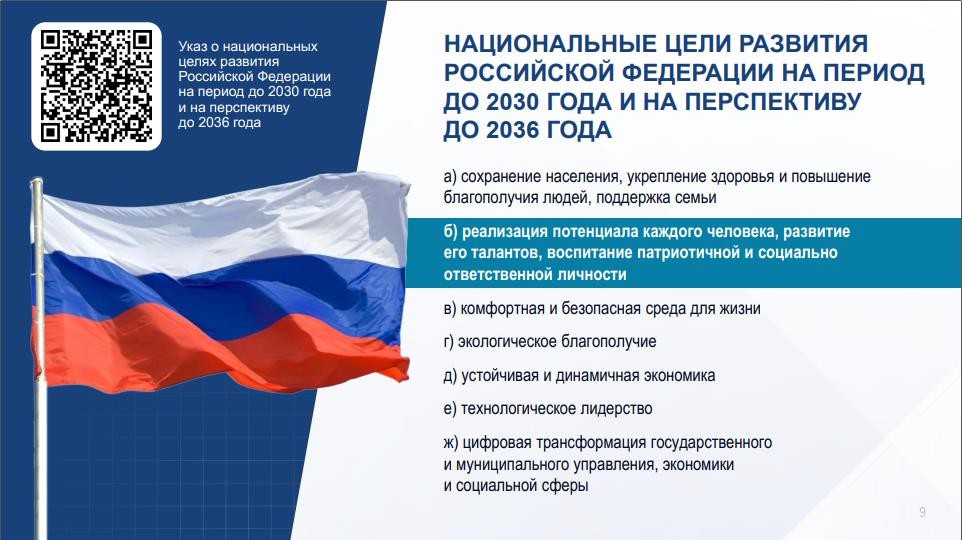 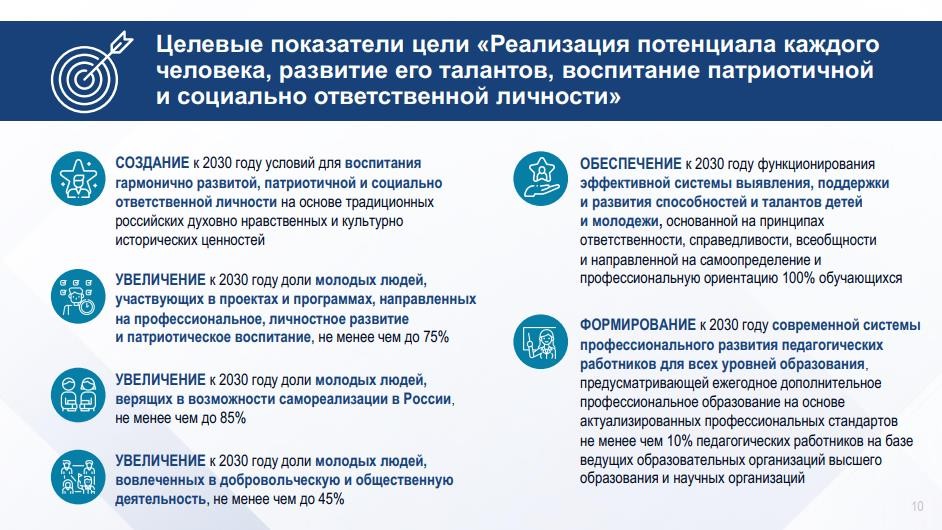 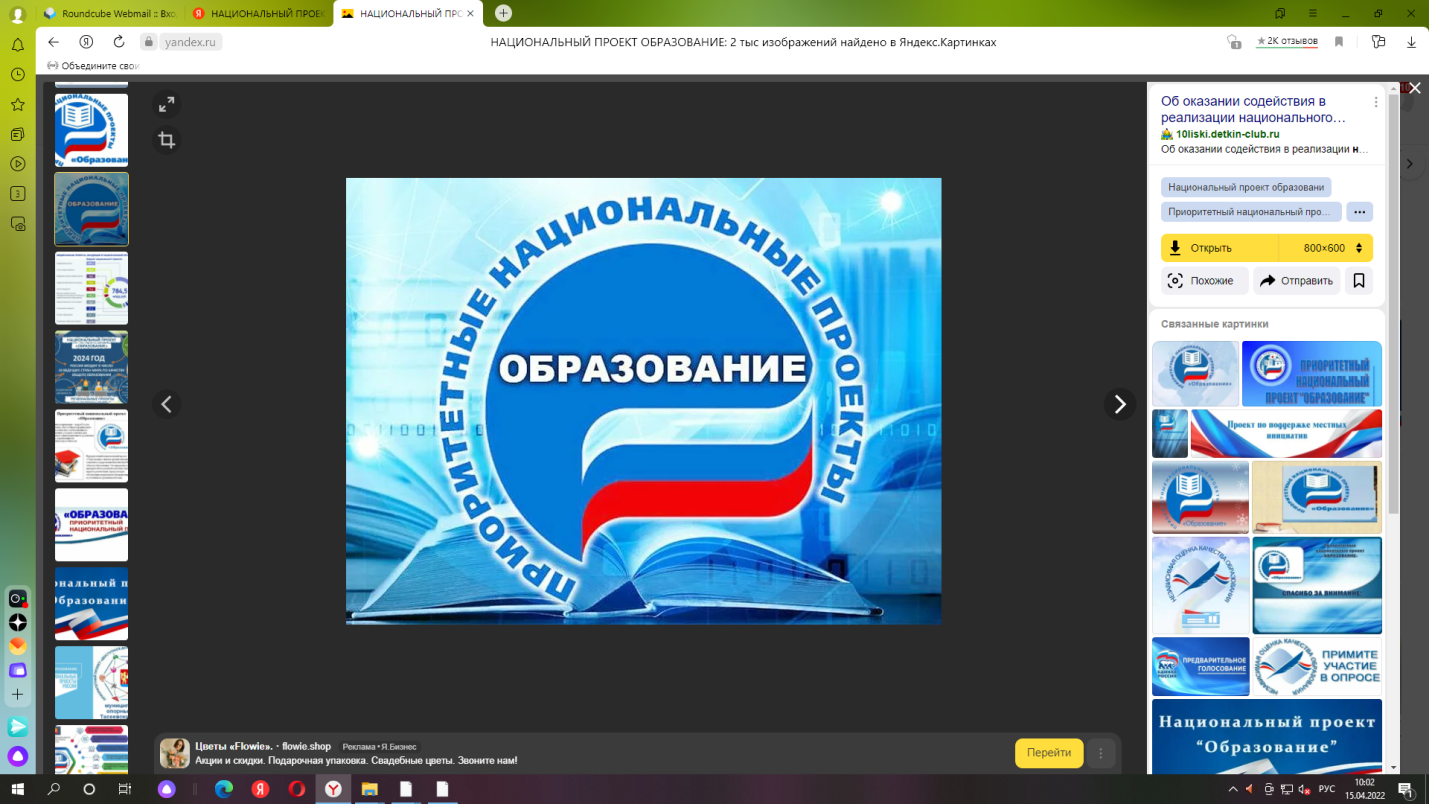 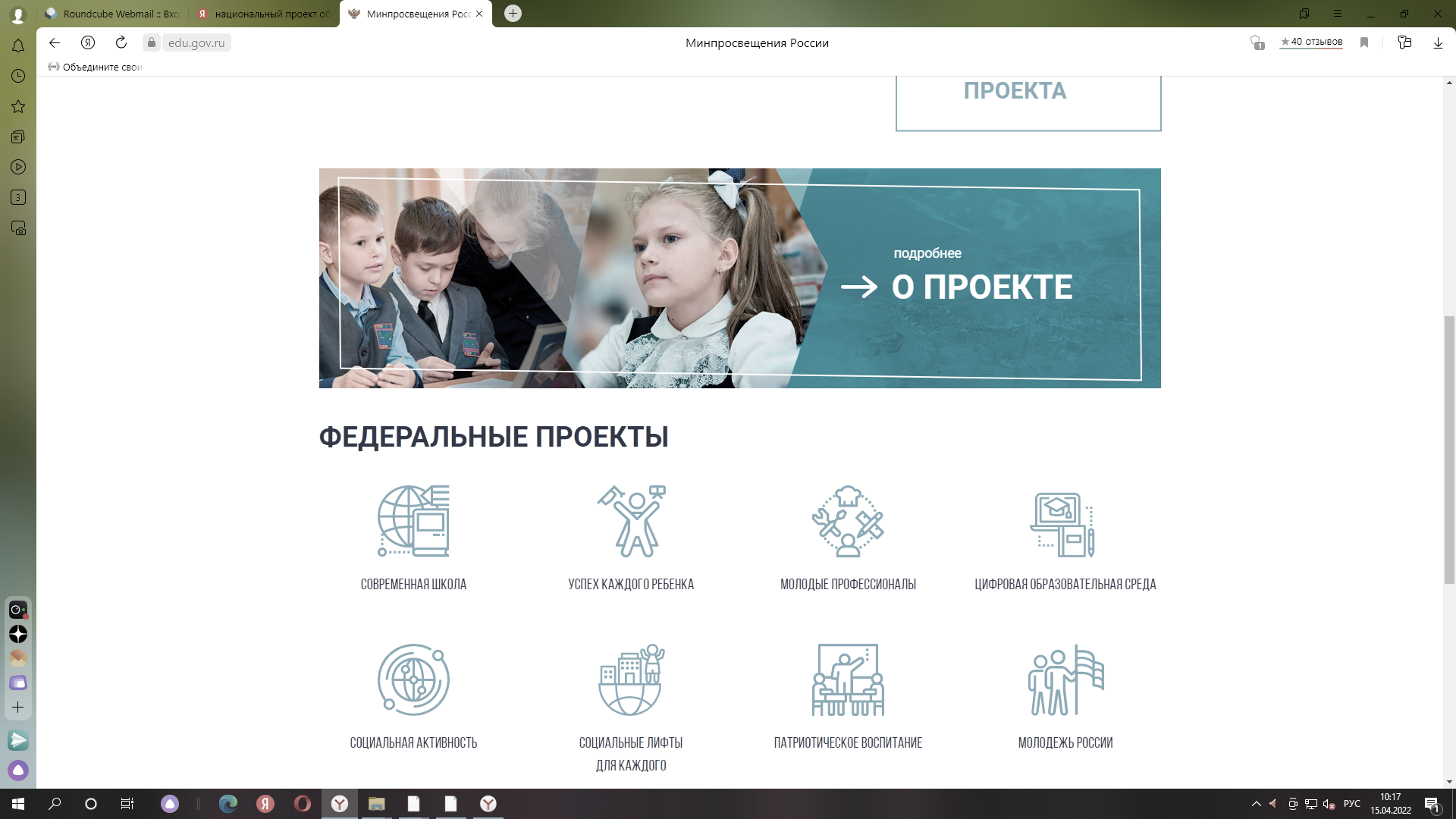 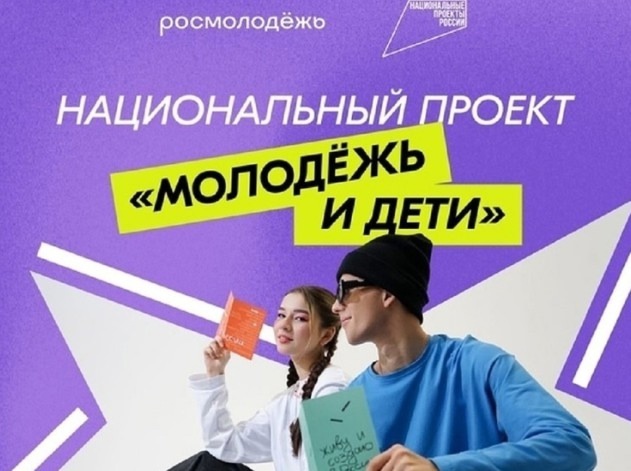 В РОССИИ СТАРТОВАЛ НОВЫЙ НАЦИОНАЛЬНЫЙ ПРОЕКТ «МОЛОДЕЖЬ И ДЕТИ», КОТОРЫЙ БУДЕТ НАПРАВЛЕН НА СОЗДАНИЕ БЛАГОПРИЯТНОЙ СРЕДЫ ДЛЯ РАЗВИТИЯ ТАЛАНТОВ И САМОРЕАЛИЗАЦИИ МОЛОДЕЖИ В ВОЗРАСТЕ ОТ 14 ДО 35 ЛЕТ. ЭТОТ ПРОЕКТ СТАНЕТ ЛОГИЧЕСКИМ ПРОДОЛЖЕНИЕМ ТЕКУЩЕГО НАЦПРОЕКТА «ОБРАЗОВАНИЕ» НО ТАКЖЕ ПРЕДЛОЖИТ НОВЫЕ ПОДХОДЫ К ВОПРОСАМ МОЛОДЕЖНОЙ ПОЛИТИКИ В СООТВЕТСТВИИ СО СТРАТЕГИЕЙ РАЗВИТИЯ ОБРАЗОВАНИЯ ДО 2030 ГОДА.
НАЦПРОЕКТ «МОЛОДЕЖЬ И ДЕТИ» ОБЪЕДИНИТ УСИЛИЯ ПО ФОРМИРОВАНИЮ СУВЕРЕННОЙ ОБРАЗОВАТЕЛЬНОЙ СИСТЕМЫ И ПАТРИОТИЧЕСКОГО ВОСПИТАНИЯ, А ТАКЖЕ БУДЕТ СПОСОБСТВОВАТЬ РАЗВИТИЮ НЕОБХОДИМОЙ ИНФРАСТРУКТУРЫ
ЦЕЛЬ НАЦИОНАЛЬНОГО ПРОЕКТА МОЛОДЕЖЬ И ДЕТИ
СТАНОВЛЕНИЕ И РАЗВИТИЕ ПОКОЛЕНИЯ РОССИЙСКИХ ГРАЖДАН ПАТРИОТИЧЕСКИ НАСТРОЕННОГО, ВЫСОКОНРАВСТВЕННОГО И ОТВЕТСТВЕННОГО, СПОСОБНОГО ОБЕСПЕЧИТЬ СУВЕРЕНИТЕТ, КОНКУРЕНТОСПОСОБНОСТЬ И ДАЛЬНЕЙШЕЕ РАЗВИТИЕ РОССИИ
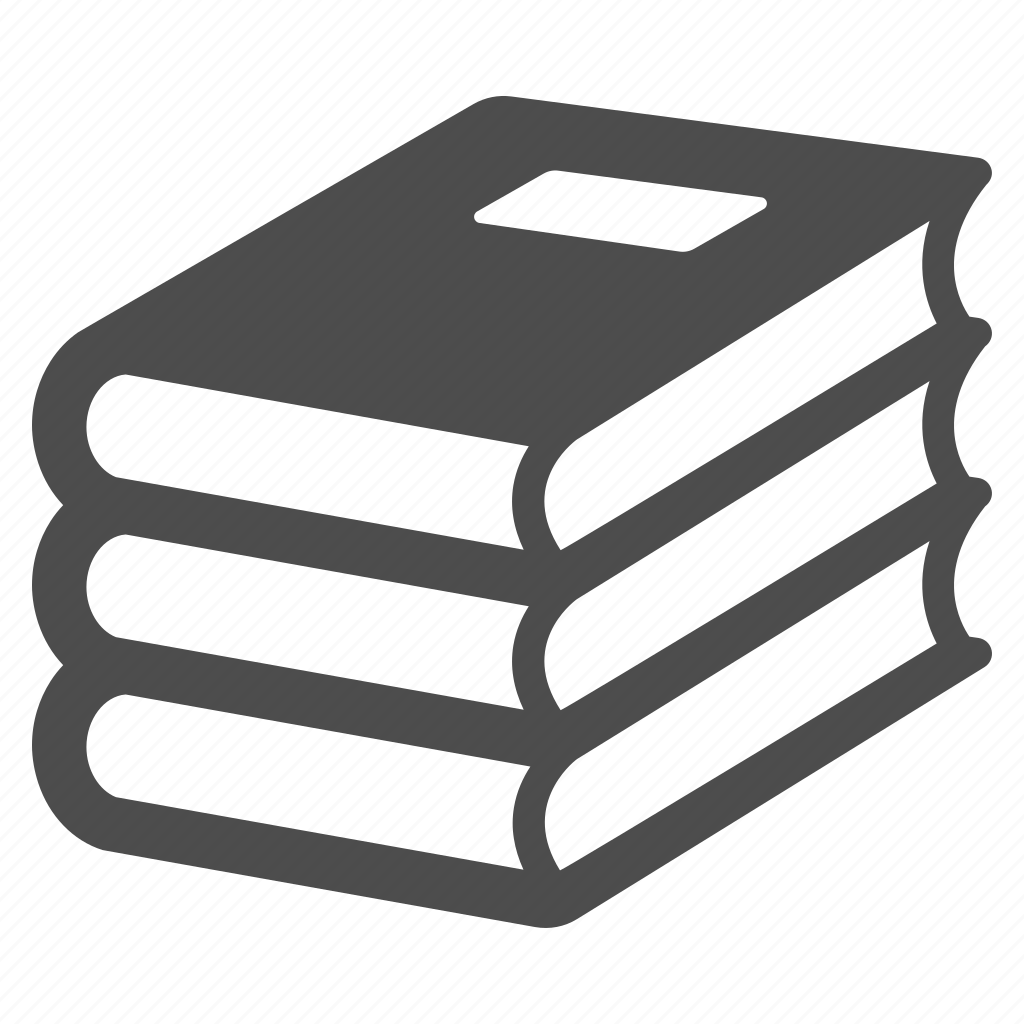 НАЦИОНАЛЬНЫЙ ПРОЕКТ «МОЛОДЕЖЬ И ДЕТИ». СТРУКТУРА
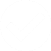 ФП «ПЕДАГОГИ И НАСТАВНИКИ»
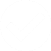 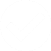 ФП «ПРОФЕССИОНАЛИТЕТ»
ФП «ВСЕ ЛУЧШЕЕ ДЕТЯМ»
современная инфраструктура: развитие образовательного пространства школ, обновление мат-тех. базы спортивных залов, театров, ЦДИ, кабинетов труда и ОБЗР, медицинских кабинетов, музеев
создание учебно-производственных кластеров, профориентация и популяризация рабочих профессий, чемпионатное движение (Профессионалы, Абилимпикс), ремонт ПОО
кадровый потенциал: управленческий кадровый резерв, проект «Земский учитель», обучение педагогов и повышение квалификации, конкурсы профессионального мастерства, выплаты Советникам по воспитанию и вожатым
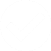 ФП «ВЕДУЩИЕ ШКОЛЫ»
ФП «РОССИЯ – СТРАНА ВОЗМОЖНОСТЕЙ»
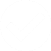 ФП «МЫ ВМЕСТЕ»
воспитательная деятельность: патриотическое и историческое воспитание, волонтерская деятельность, создание и развитие воспитательных пространств, обновление мат.-тех базы школьных военно-патриотических клубов
создание условий для самореализации детей и молодежи
создание и научно-методическое сопровождение ведущих общеобразовательных организаций
ФП «СОЗДАНИЕ СЕТИ
СОВРЕМЕННЫХ КАМПУСОВ»
ФП «РОССИЯ В МИРЕ»
ФП «УНИВЕРСИТЕТЫ ДЛЯ ПОКОЛЕНИЯ ЛИДЕРОВ»
обновление инфраструктуры вузов для проживания студентов
формирование группы университетов - национальных лидеров, создание новых лабораторий, развитие передовых инженерных школ
развитие сети зарубежных филиалов российских вузов, привлечение иностранных студентов, популяризация русского языка
ПОКАЗАТЕЛИ НАЦИОНАЛЬНОГО ПРОЕКТА «МОЛОДЁЖЬ И ДЕТИ»
ФЕДЕРАЛЬНЫЙ ПРОЕКТ «ВЕДУЩИЕ ШКОЛЫ»ЦЕЛЬ: ПОДГОТОВЛЕНЫ БУДУЩИЕ ЛИДЕРЫ НАУКИ И ЭКОНОМИКИ В КАЖДОМ ФЕДЕРАЛЬНОМ ОКРУГЕ РОССИИ
ФЕДЕРАЛЬНЫЙ ПРОЕКТ «ВСЕ ЛУЧШЕЕ ДЕТЯМ» ЦЕЛЬ: СОЗДАНА СОВРЕМЕННАЯ ОБРАЗОВАТЕЛЬНАЯ СРЕДА
ФЕДЕРАЛЬНЫЙ ПРОЕКТ «МЫ ВМЕСТЕ» ЦЕЛЬ:  ПРОДВИЖЕНИЕ ТРАДИЦИОННЫХ ДУХОВНО-НРАВСТВЕННЫХ ЦЕННОСТЕЙ СРЕДИ ДЕТЕЙ И МОЛОДЕЖИ
ФЕДЕРАЛЬНЫЙ ПРОЕКТ «ПЕДАГОГИ И НАСТАВНИКИ» ЦЕЛЬ: СОКРАЩЕНО КОЛИЧЕСТВО ВАКАНТНЫХ ДОЛЖНОСТЕЙ В ОБРАЗОВАТЕЛЬНЫХ ОРГАНИЗАЦИЯХ
ФЕДЕРАЛЬНЫЙ ПРОЕКТ «РОССИЯ – СТРАНА ВОЗМОЖНОСТЕЙ» ЦЕЛЬ :  СОЗДАТЬ РАВНЫЕ ВОЗМОЖНОСТИ ДЛЯ САМОРЕАЛИЗАЦИИ ДЕТЕЙ И МОЛОДЕЖИ ВО ВСЕХ СУБЪЕКТАХ РОССИИ
Портрет выпускника 2040
Образование и профессиональные навыки
Гражданственность, патриотизм, приверженность традиционным духовно-нравственным ценностям, моральные и этические
принципы
Самообучение
Способность адаптироваться к изменениям через самостоятельное освоение новых знаний и навыков)
Участие в общественной жизни
С детства прививали ценность активного участия в обществе; готов
принимать участие в выборах и инициативах по улучшению жизни в стране
Предпринимательское мышление
Готовность к инновациям, генерация идей, нестандартные решения и создание проектов
Честность и ответственность
Поддерживает высокие моральные стандарты, считает важными честность и ответственность как в личной, так и в профессиональной жизни
Междисциплинарность
Сочетает знания из науки, искусства, технологий, социологии и экономики для решения комплексных задач
Ответственность и созидание
Уважает прошлое страны, стремится к созданию семьи и осознает, что процветание страны ведет к собственному успеху и счастью
Многоуровневое образование
Базовое образование - общее + практические навыки и специализированные сертификаты (IT, экология, бизнес). Обладает профессией, освоенной в период обучения в школе
Забота об окружающей среде
Осознает важность экологии; участвует в экологических инициативах и использует экологически чистые продукты
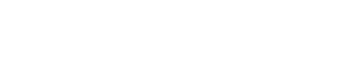 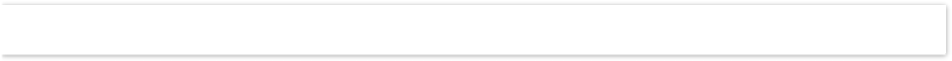 Цифровая грамотность
Технологическая осведомлённость
Владеет современными технологиями, включая ИИ, анализ данных, VR/AR
Глобальное мышление
Осознает свою принадлежность к глобальному миру, интересуется международными процессами и способен мыслить в рамках глобального контекста
Создатель контента
Не только потребляет, но и создаёт контент, используя соцсети и онлайн- платформы для реализации проектов
Служение обществу
Участвует в социальных движениях и волонтерских проектах, осознает социальную ответственность и готов поддерживать благотворительные инициативы
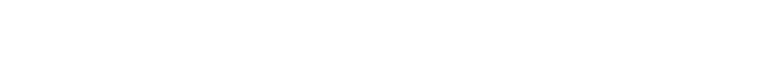 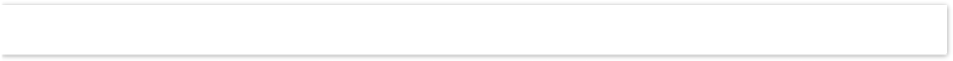 Воспитание креативности и критического мышления
Самостоятельное мышление
Развито критическое мышление, способность анализировать, проявлять инициативу и находить инновационные решения
Открытость и доверие
Воспитан в уважительной атмосфере, что позволяет ему открыто выражать мысли и чувства, строя крепкие межличностные отношения
Креативность
Поддержка творческих начинаний способствует нестандартному мышлению и генерации новых идей
Поддержка и связь с семьей
Вырос в среде, где важна семья; ценит поддержку близких и передает ценности семейных связей следующему поколению
Портрет выпускника 2040
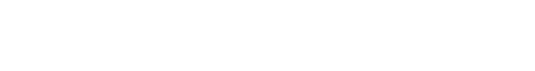 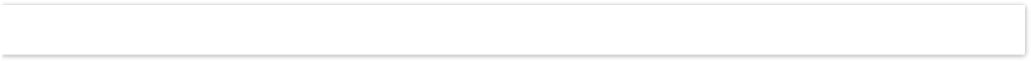